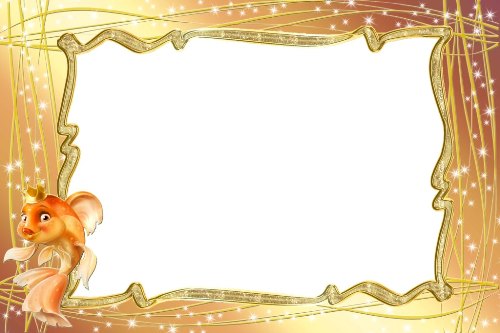 Звіт по навчальній практиці в садочку N12  м. Умані «Золота Рибка»
Виконали студенти 2 курсу
ФДСО 22 групи Воспаненко Наталія  та        Гроапа Катерина
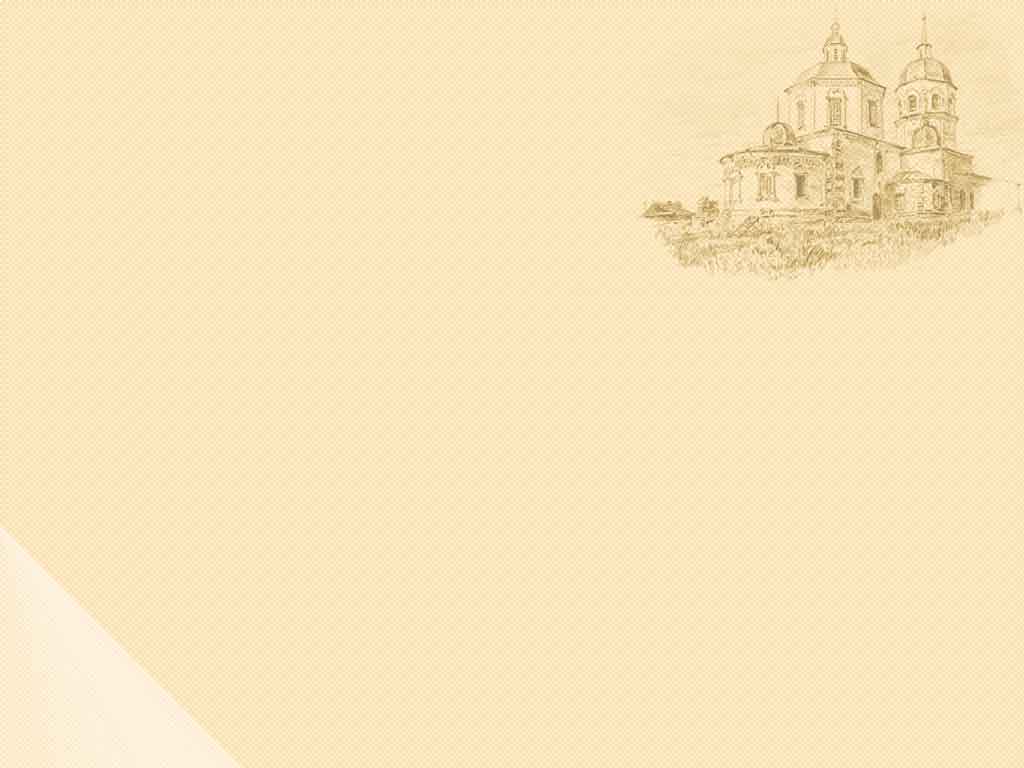 Ясла-садок
комбінованого типу
№12 м. Умані
Черкаської області.
Кількість вікових
груп
12,  з них:
- 3 групи раннього
віку;
- 2 групи
компенсуючого типу;
- 7 груп загального
розвитку для дітей
дошкільного віку.
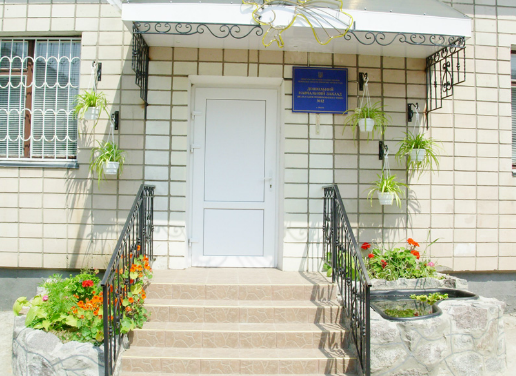 Рік створення – 1981Площа тереторії – 1,2198 гаЗавідувач ДНЗ -  Дудник Н.А.
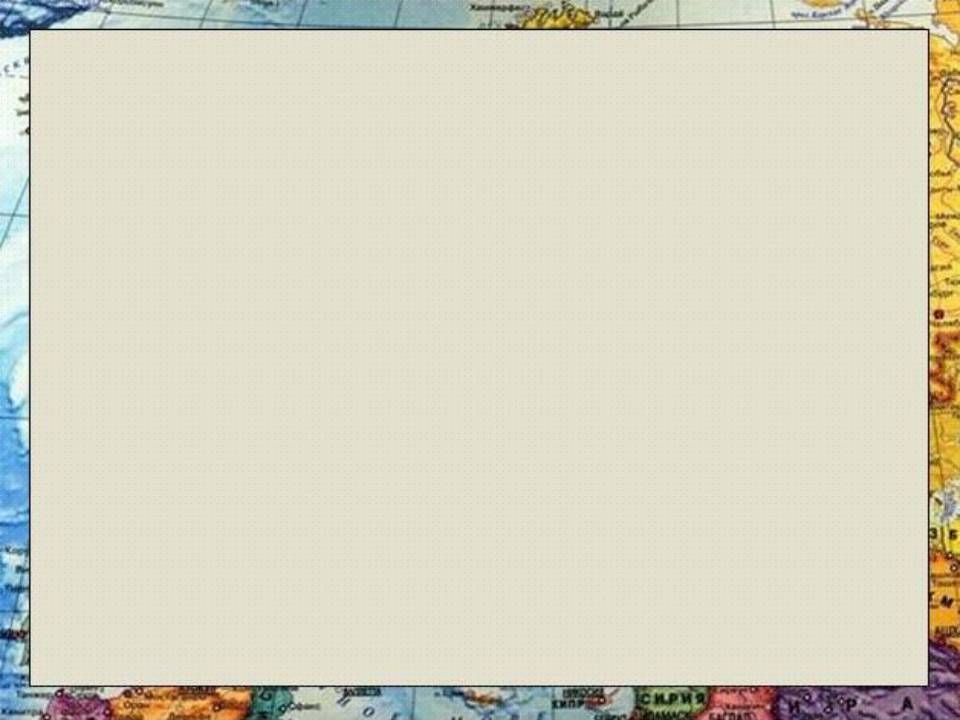 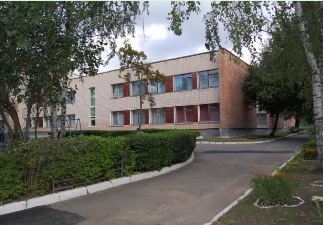 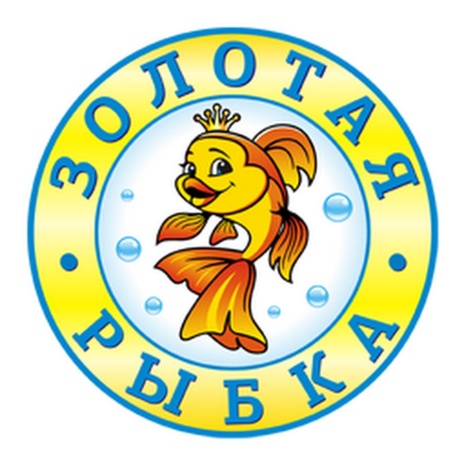 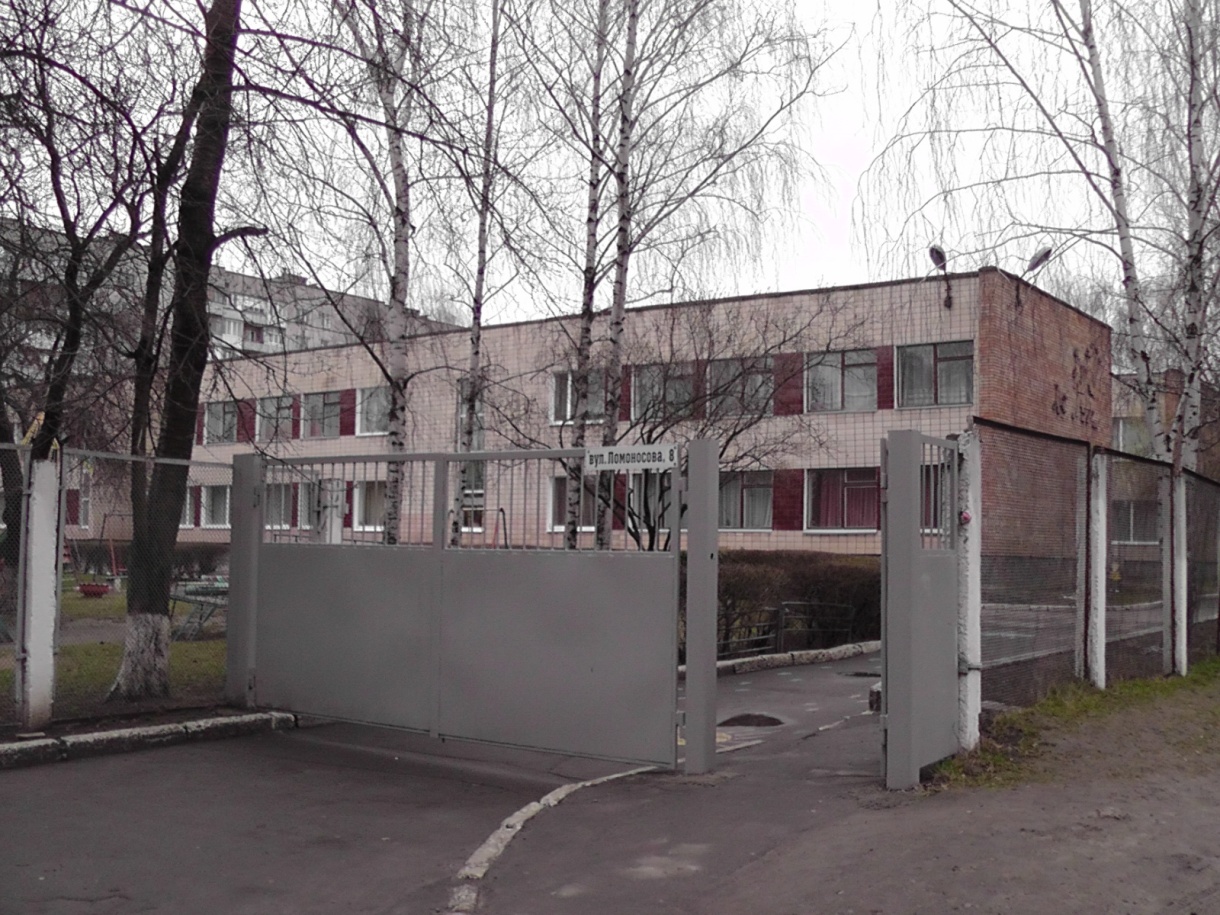 Вхід до садочка
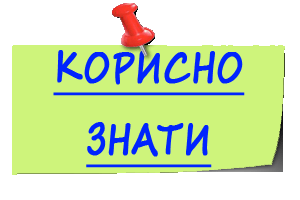 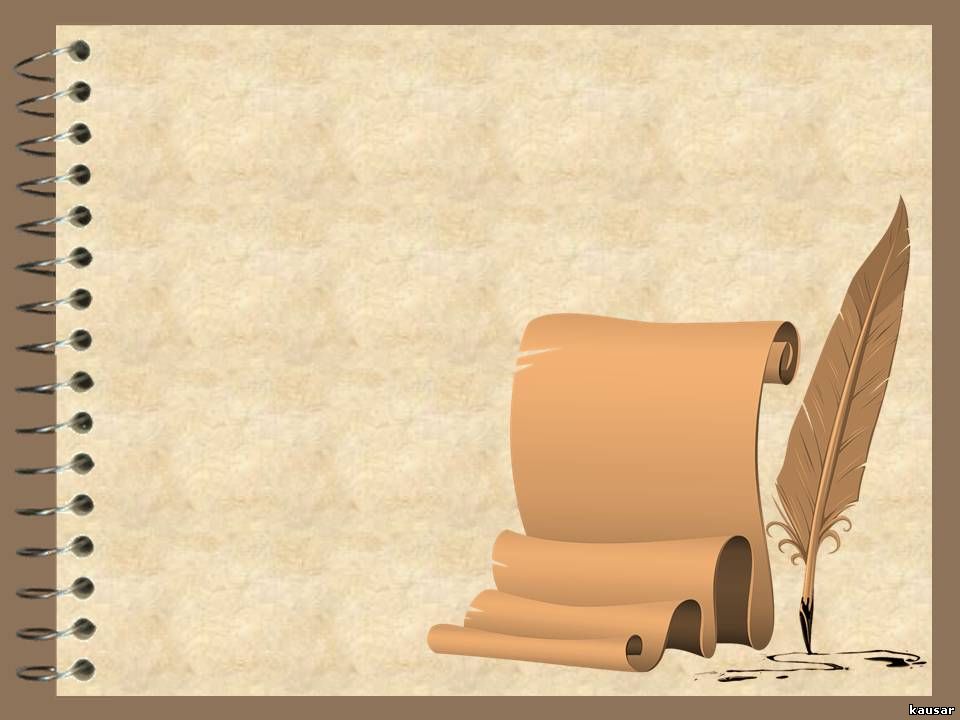 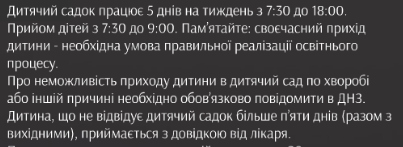 Група N3 « Ластівка »
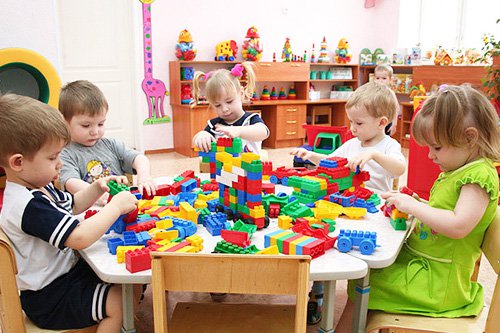 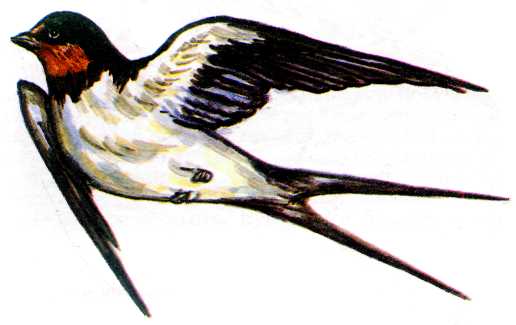 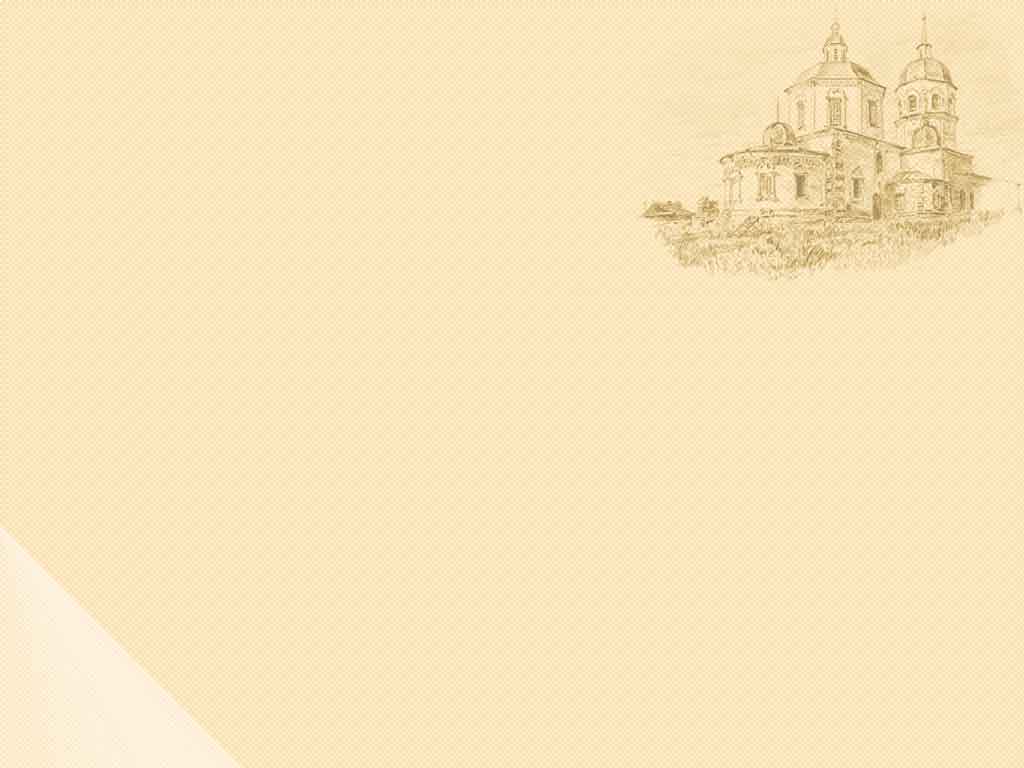 У групі працюють:
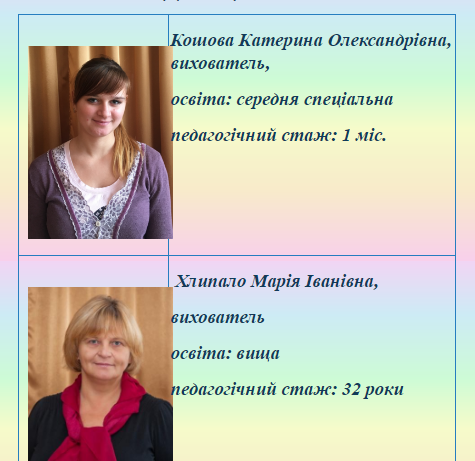 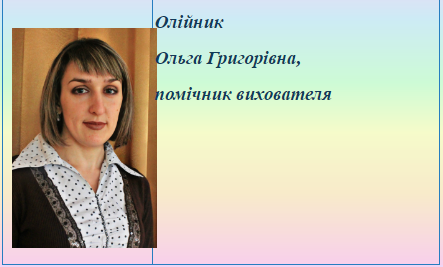 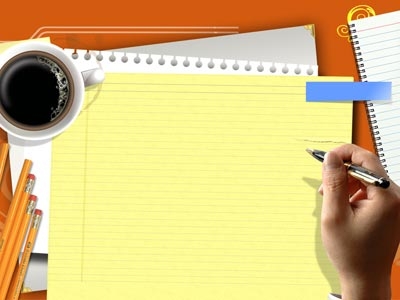 Групова кімната -  ігри - самостійна діяльність - заняття - харчування
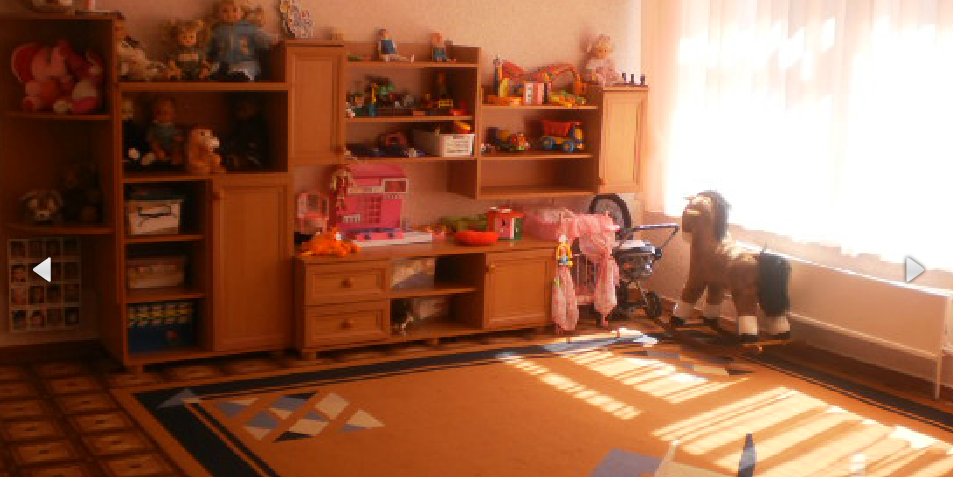 Актова зала. Проводять музичне заняття
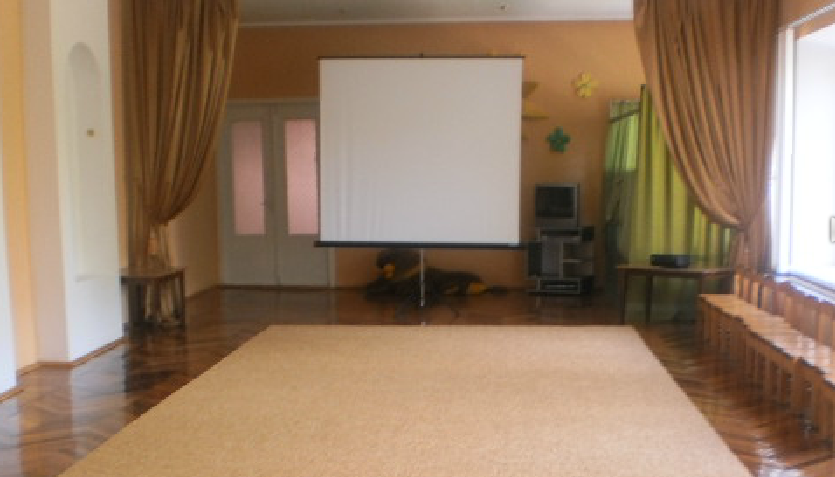 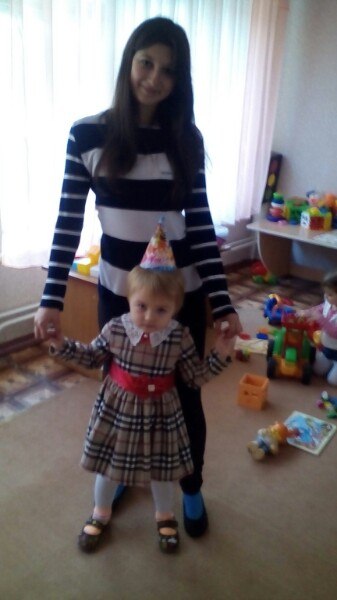 День Народження Дашутки
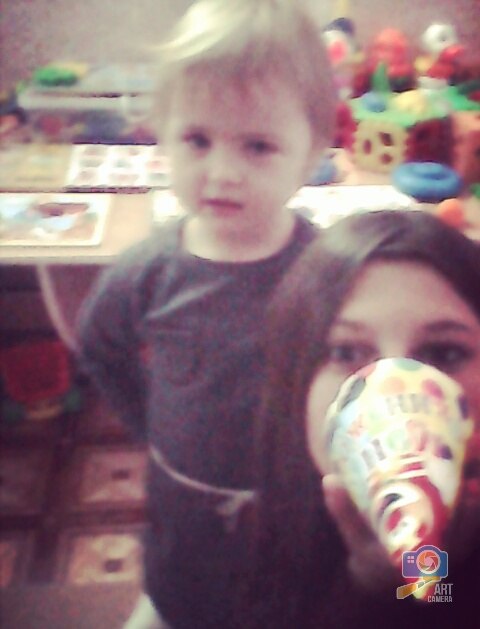 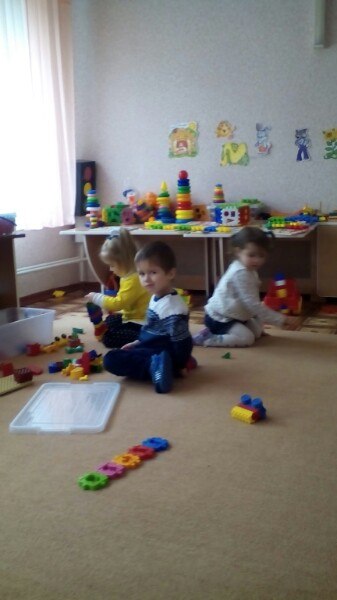 Самостійна діяльність дітей
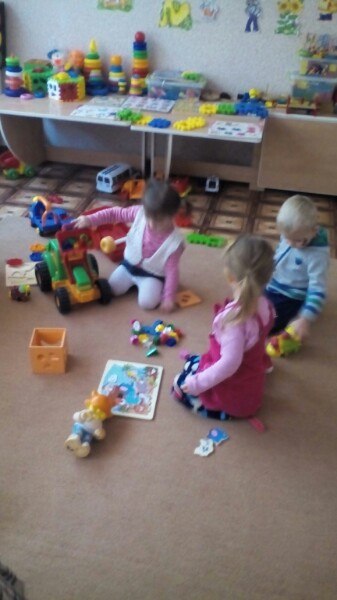 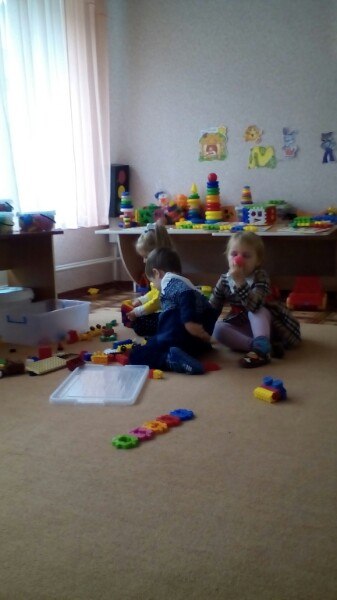 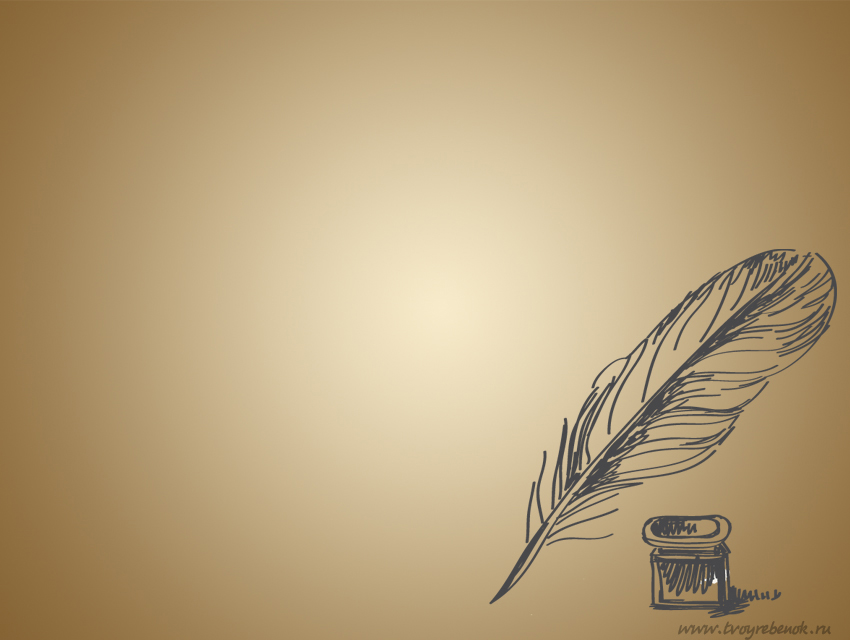 Ігрова діяльність дітей
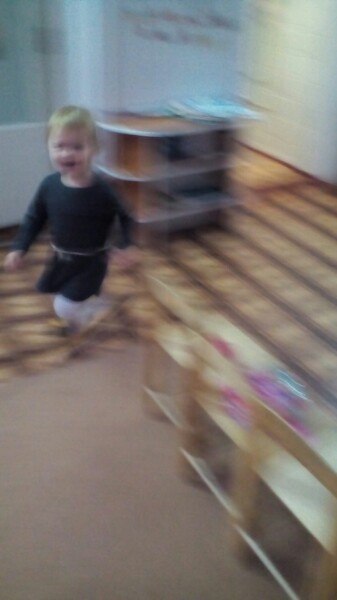 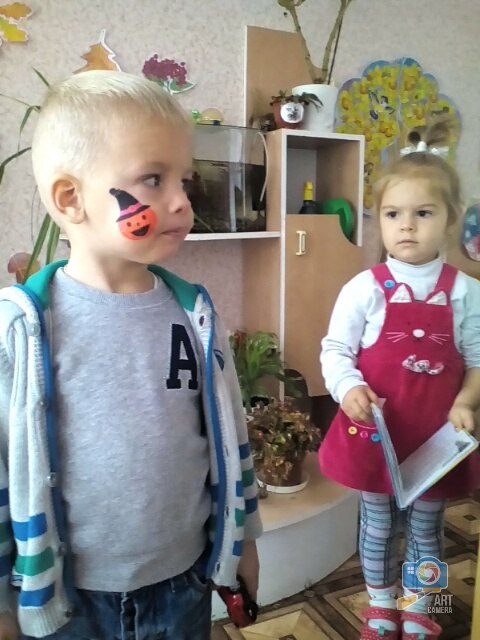 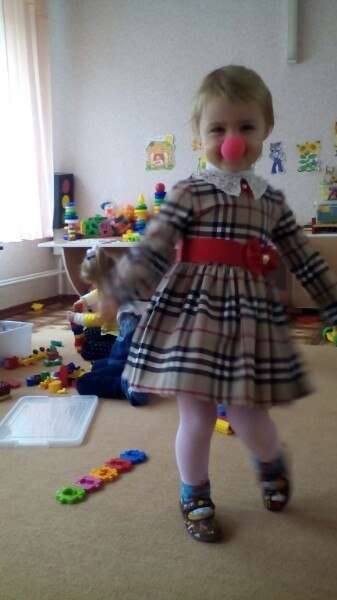 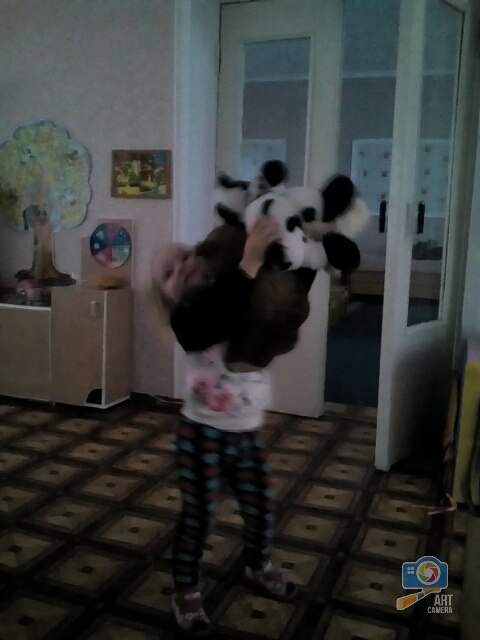 Заняття 
Ліплення + сенсорний розвиток. “Зерн’ятко для пташечки”
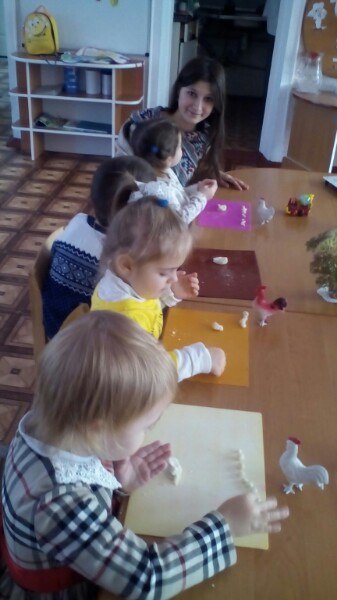 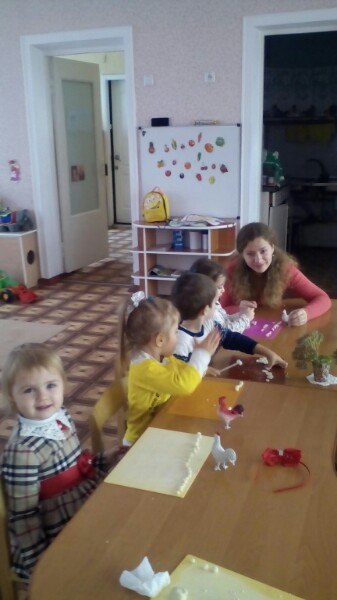 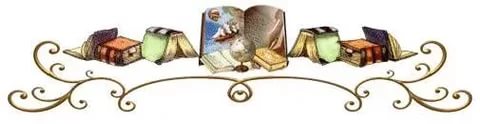 Заняття
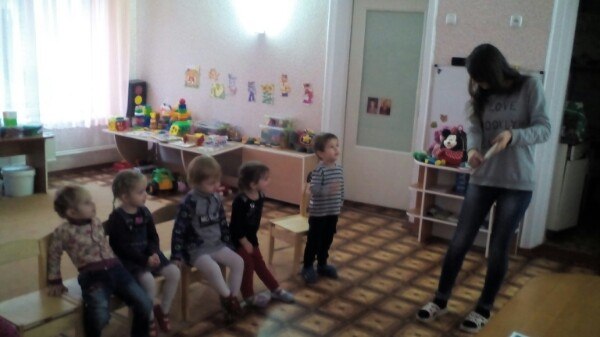 Художня література
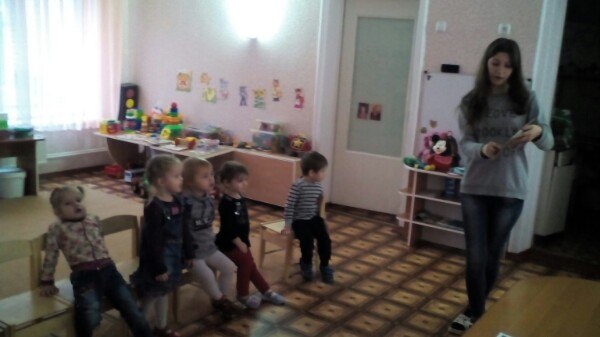 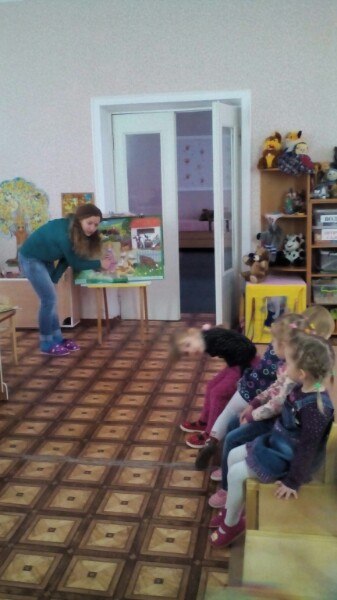 Заняття
Ознайомлення з соціумом.
      “Півникова родина”
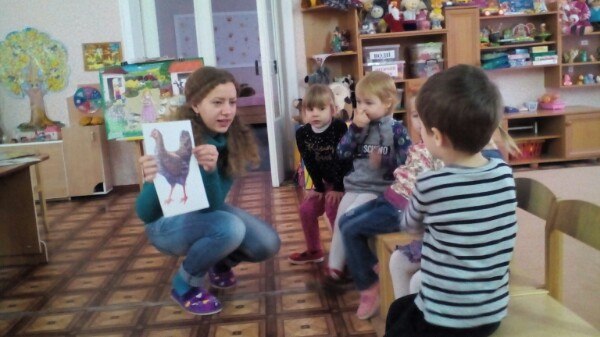 Майданчик
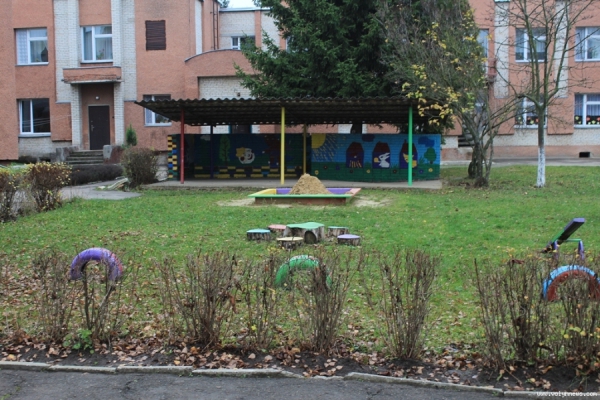 Прогулянка на майданчику
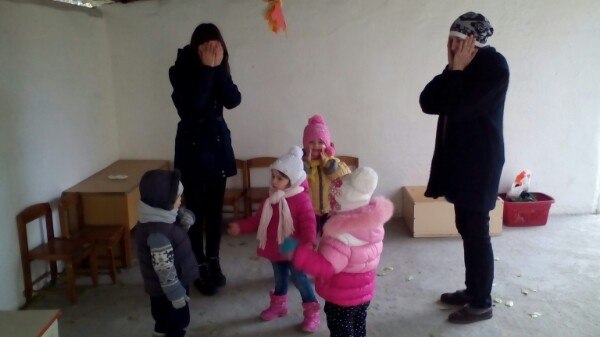 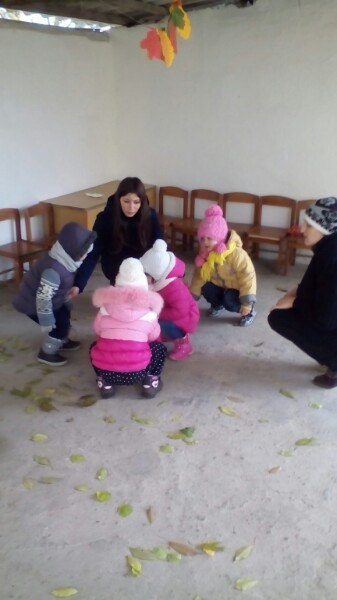 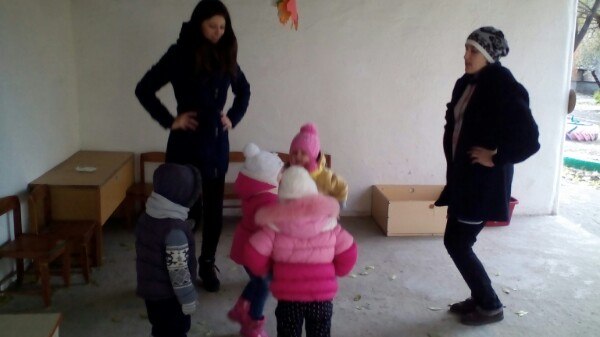 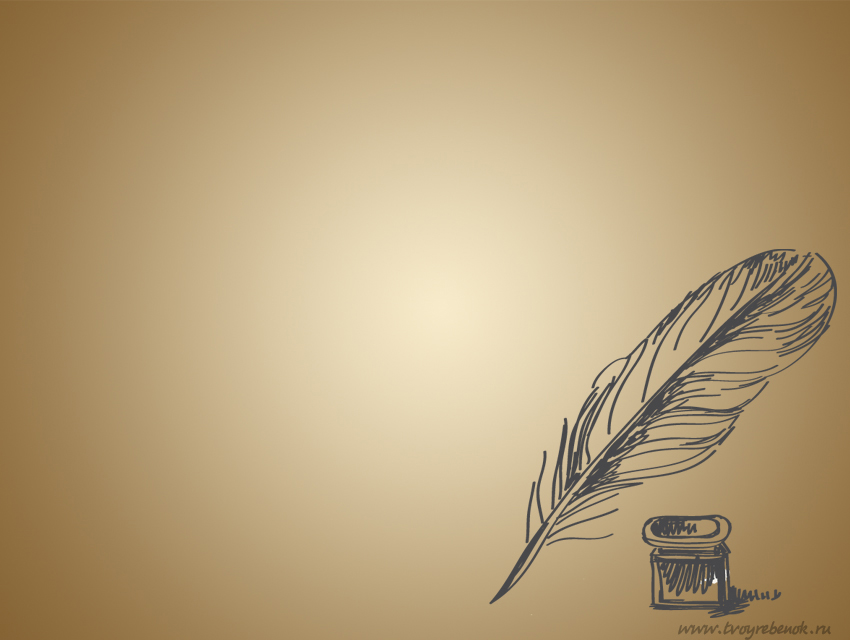 Прогулянка
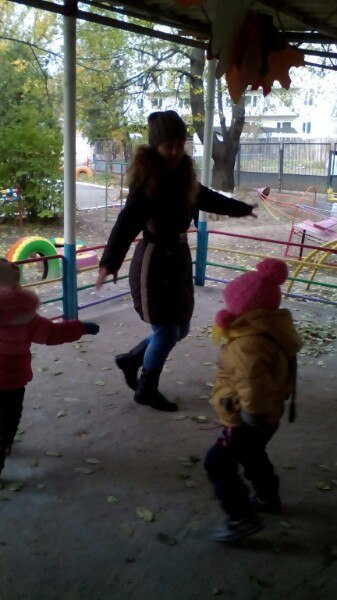 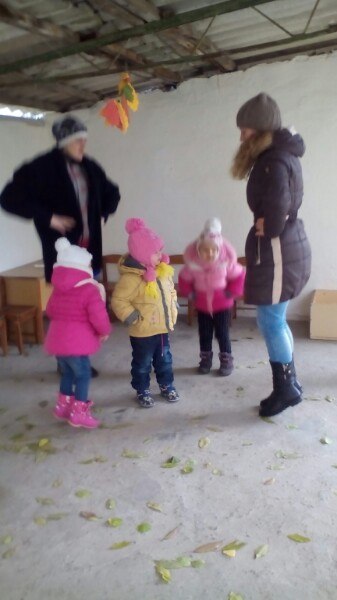 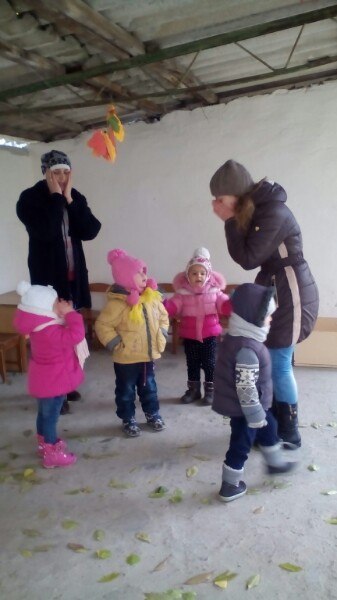 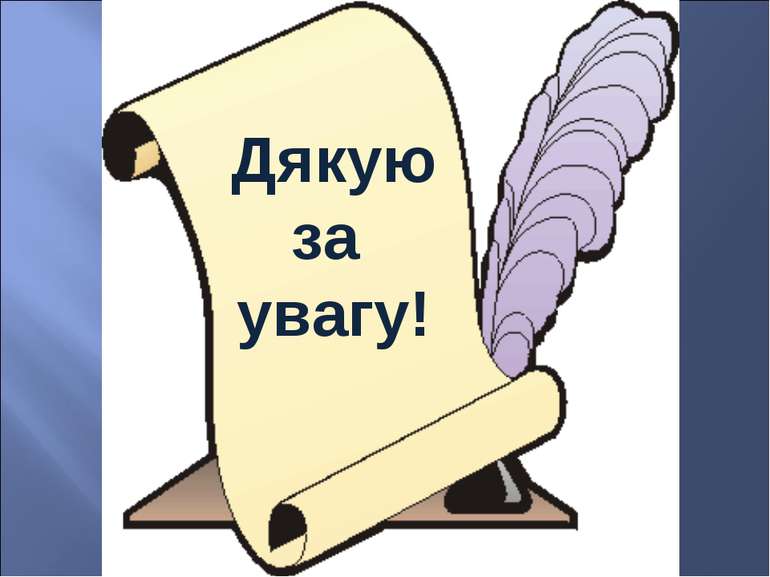